Sigurnost na internetu
Prezentaciju izradila: Ivana Perić, 8.r. OŠ Laslovo
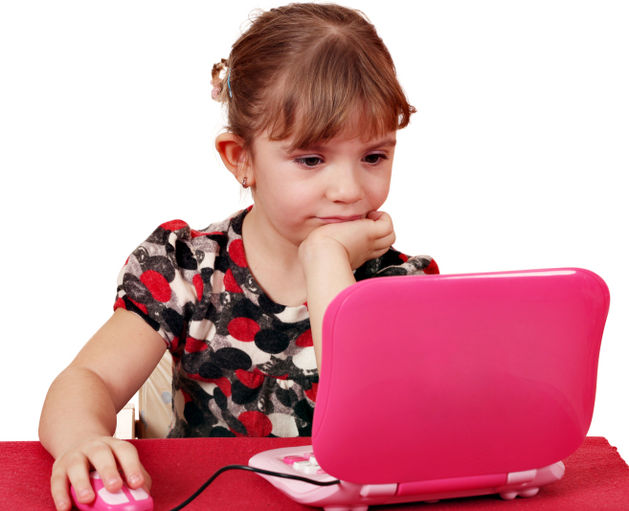 Hej , činiš mi se super, hoćemo se malo bolje upoznati? 
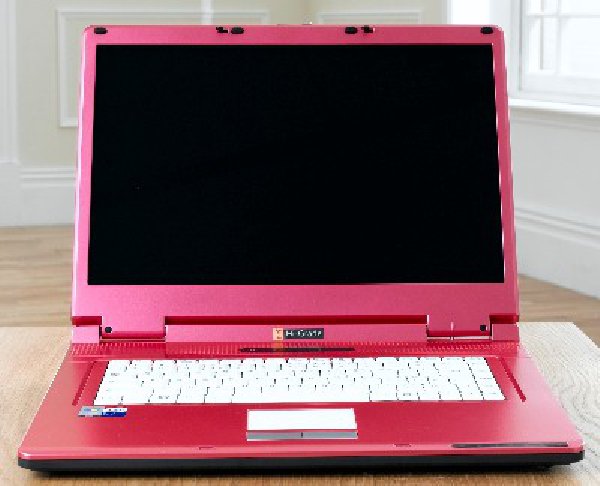 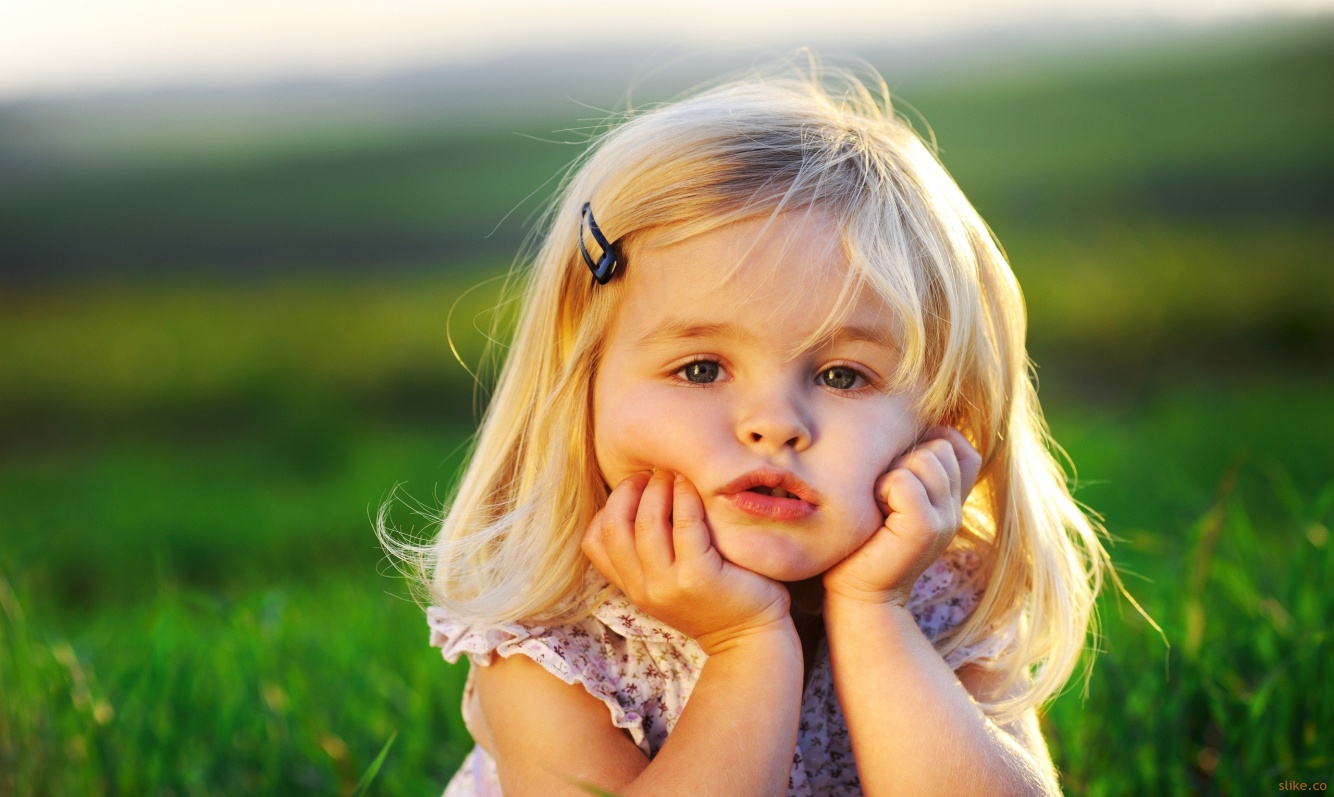 Bok, i ti meni, mogli bismo! 
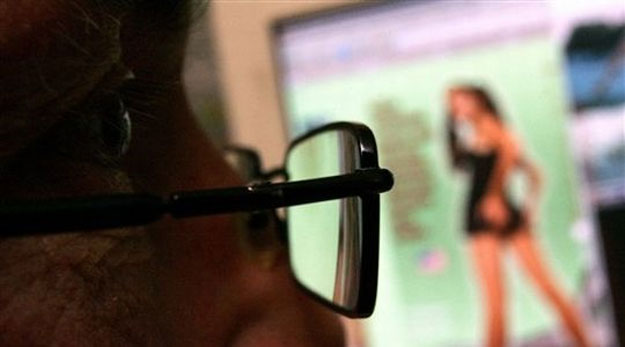 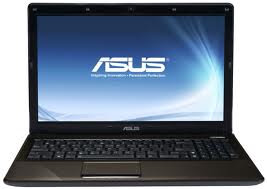 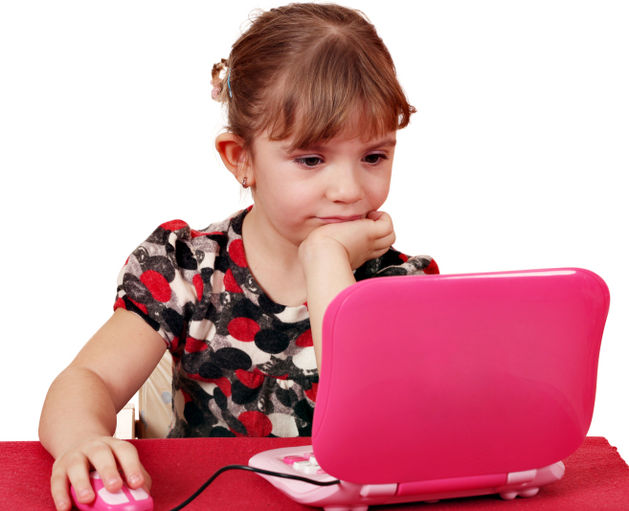 Voliš li sladoled? 
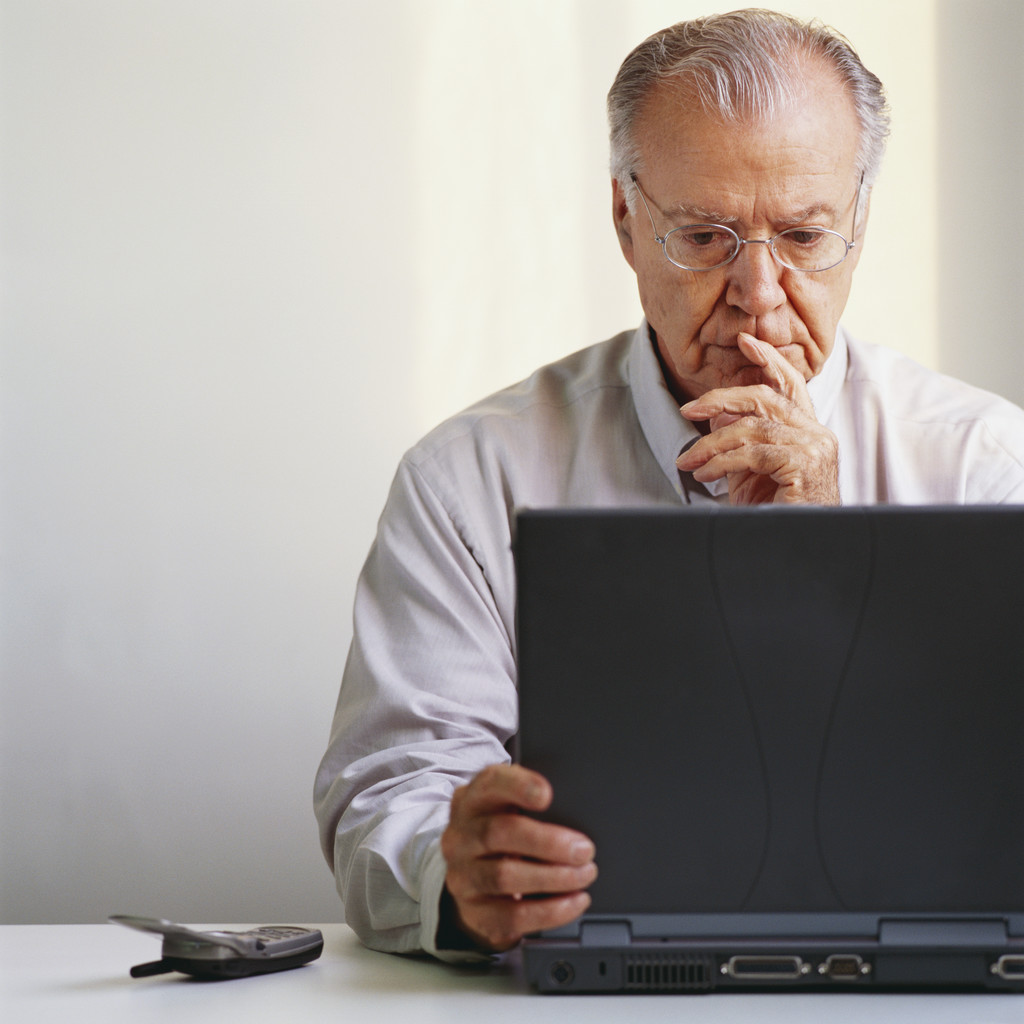 …zgodna je ova curica…kako je samo nasjela…
Obožavam , voliš li ti čitati?
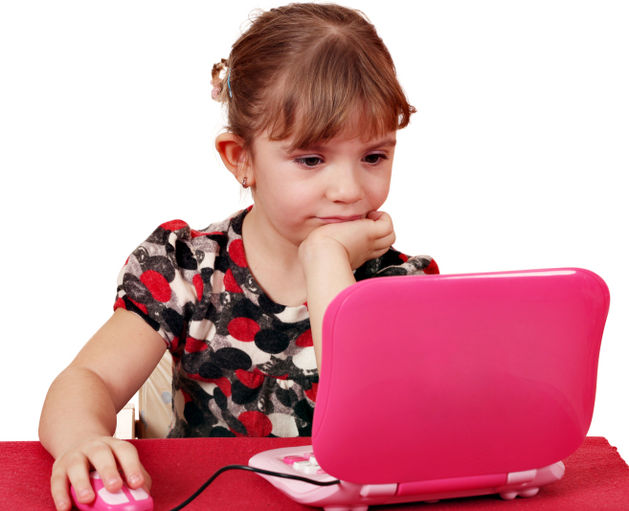 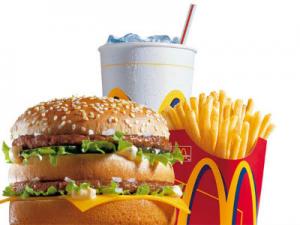 Volim , hoćemo li u mekić skupa? 
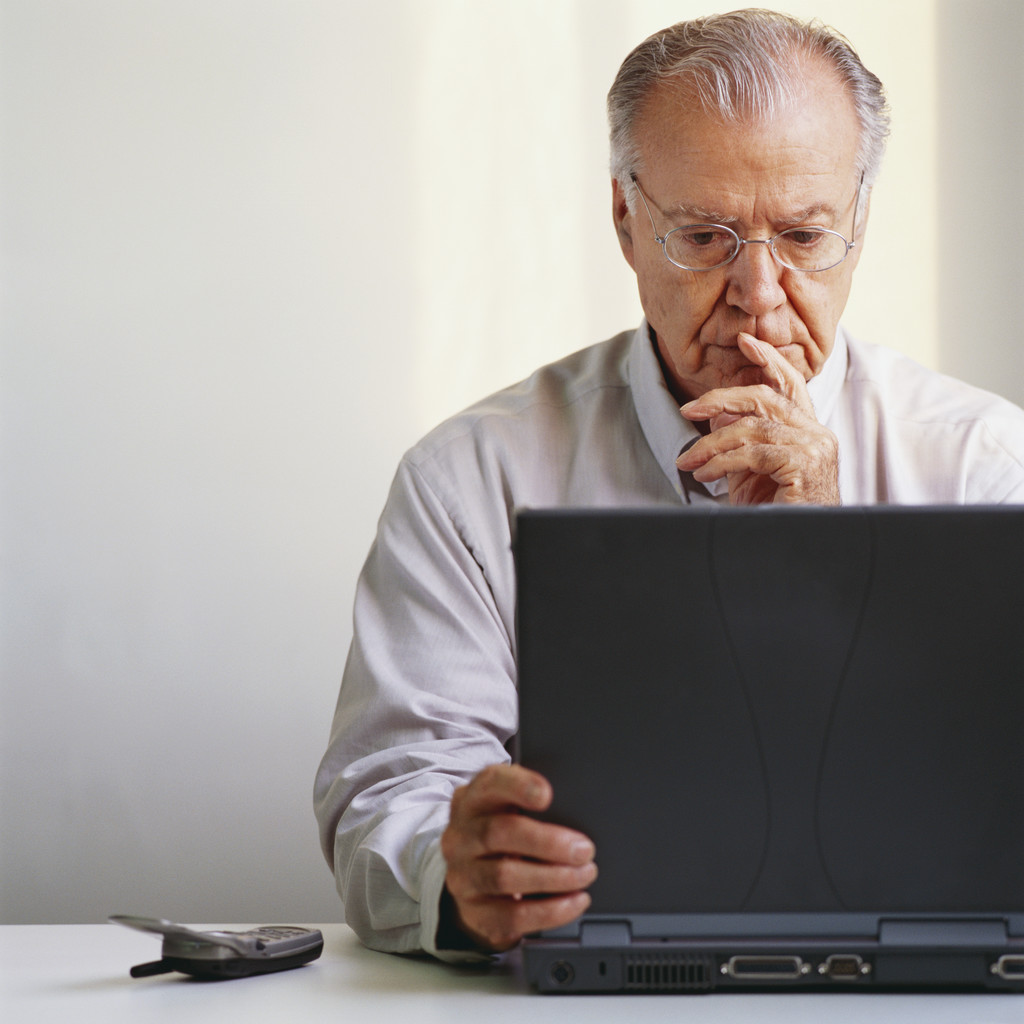 ...jedva čekam…
Naravno, imaš li ti psa? Ja  imam pekinezera, povedi i ti svog ako ga imaš 
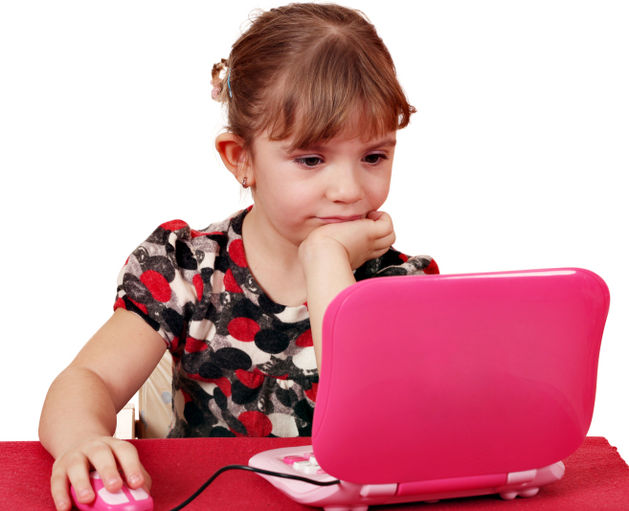 Može, imam pudlicu, kada se vidimo? 
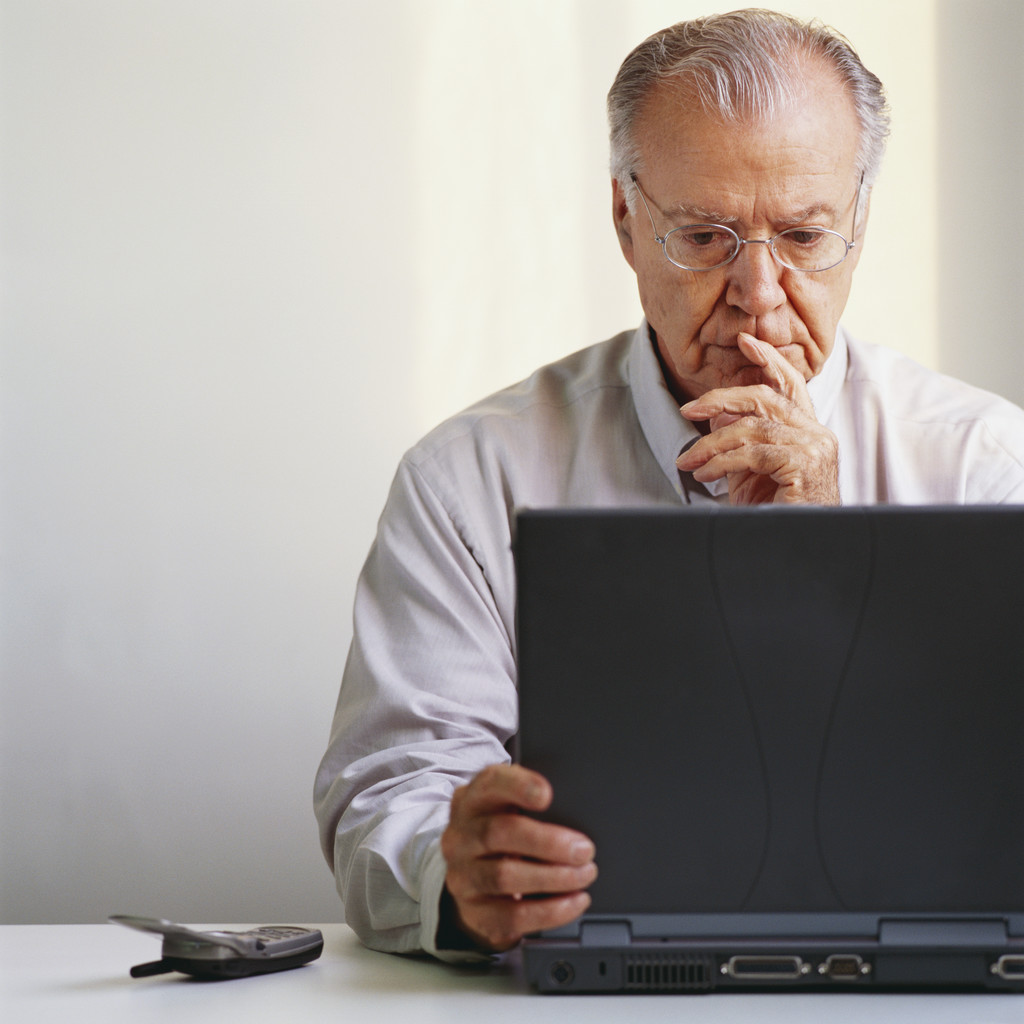 …huhuhu, sad il nikad…dvostruka prilika…
Super, može u 17? 
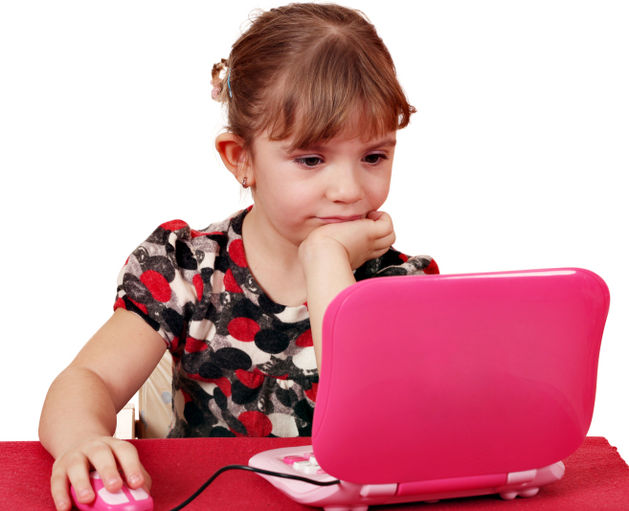 Može! Dogovoreno, vidimo se! 
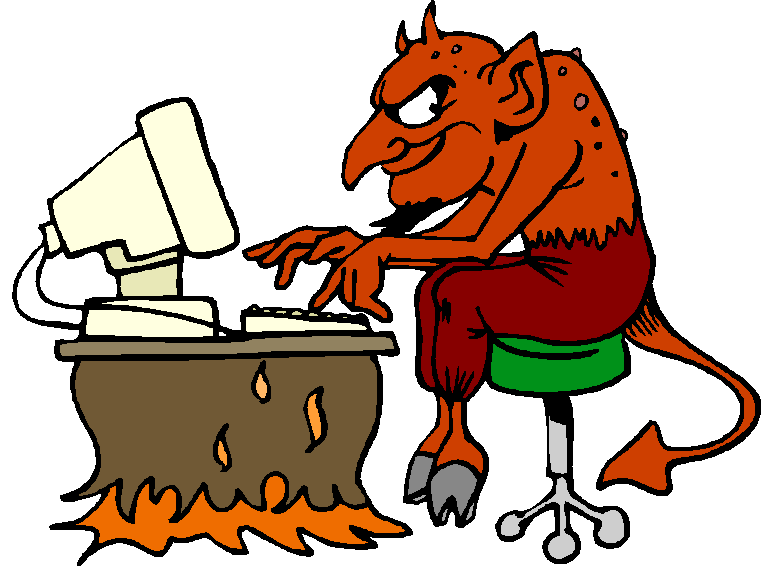 A,, HA, HA, HA pun pogodak!!
Možete li zamisliti što se dogodilo???
Ne vjerujte osobama na internetu koje ne poznajete!
Ne razgovarajte s nepoznatim osobama preko interneta!
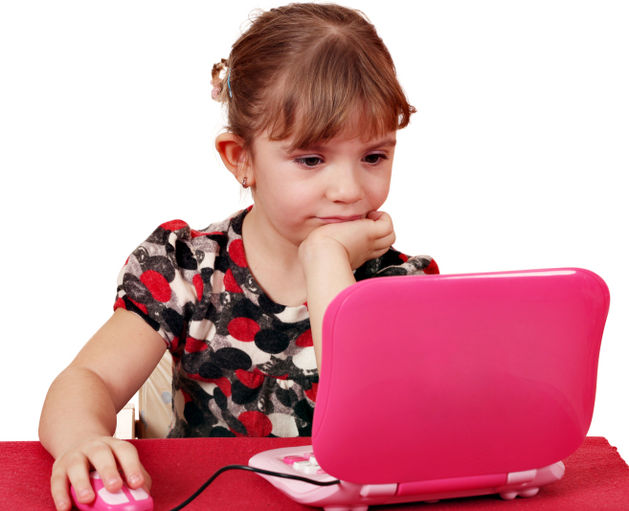 Nemojte otkrivati osobne informacije!
Nikada se nemojte sastajati s osobama koje ste upoznali preko interneta!
Ne otvarajte poruke nepoznatih pošiljatelja!
Recite roditeljima sve što vas muči!